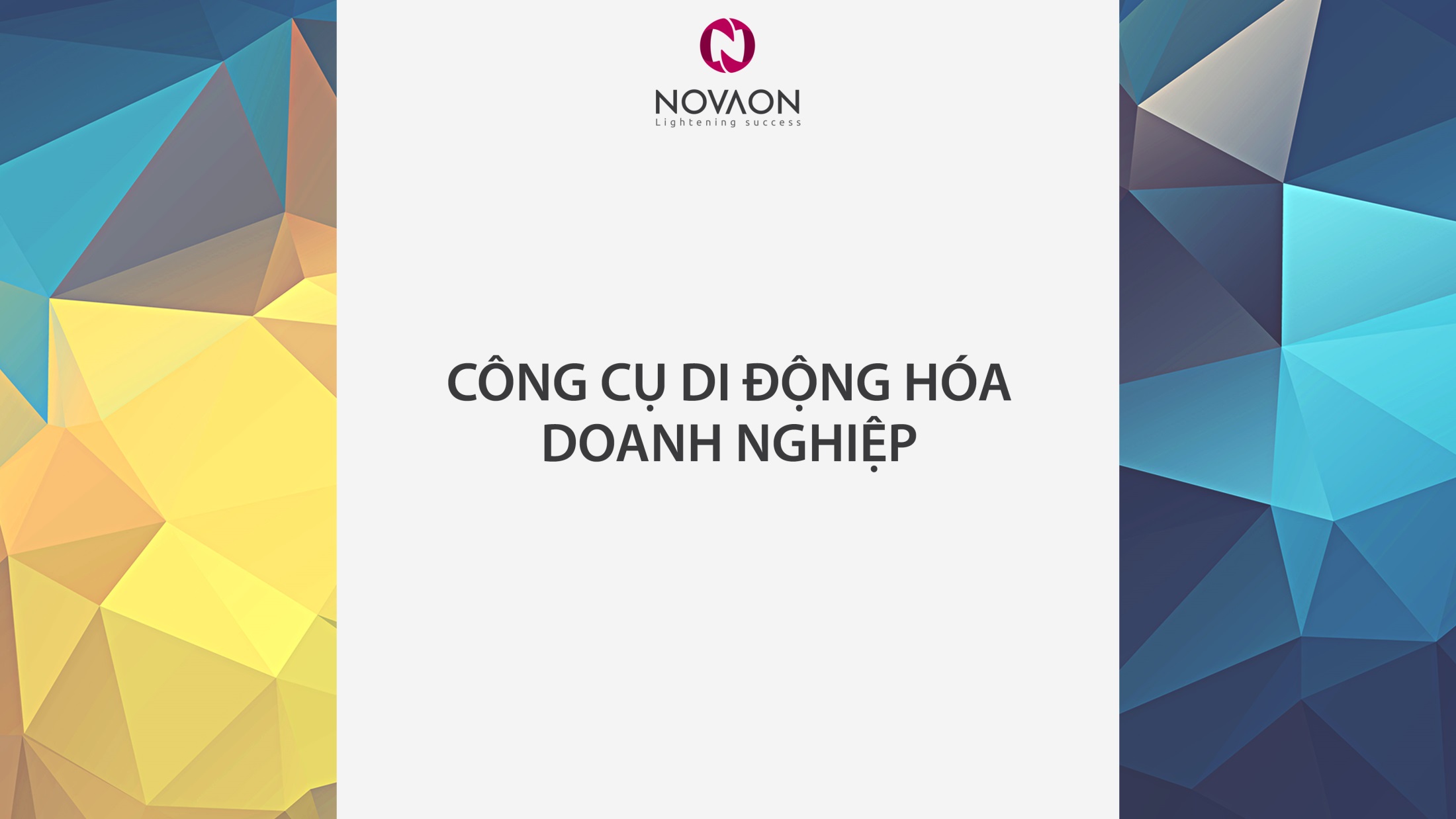 CÔNG CỤ TIẾP CẬN KHÁCH HÀNG QUA MOBILE
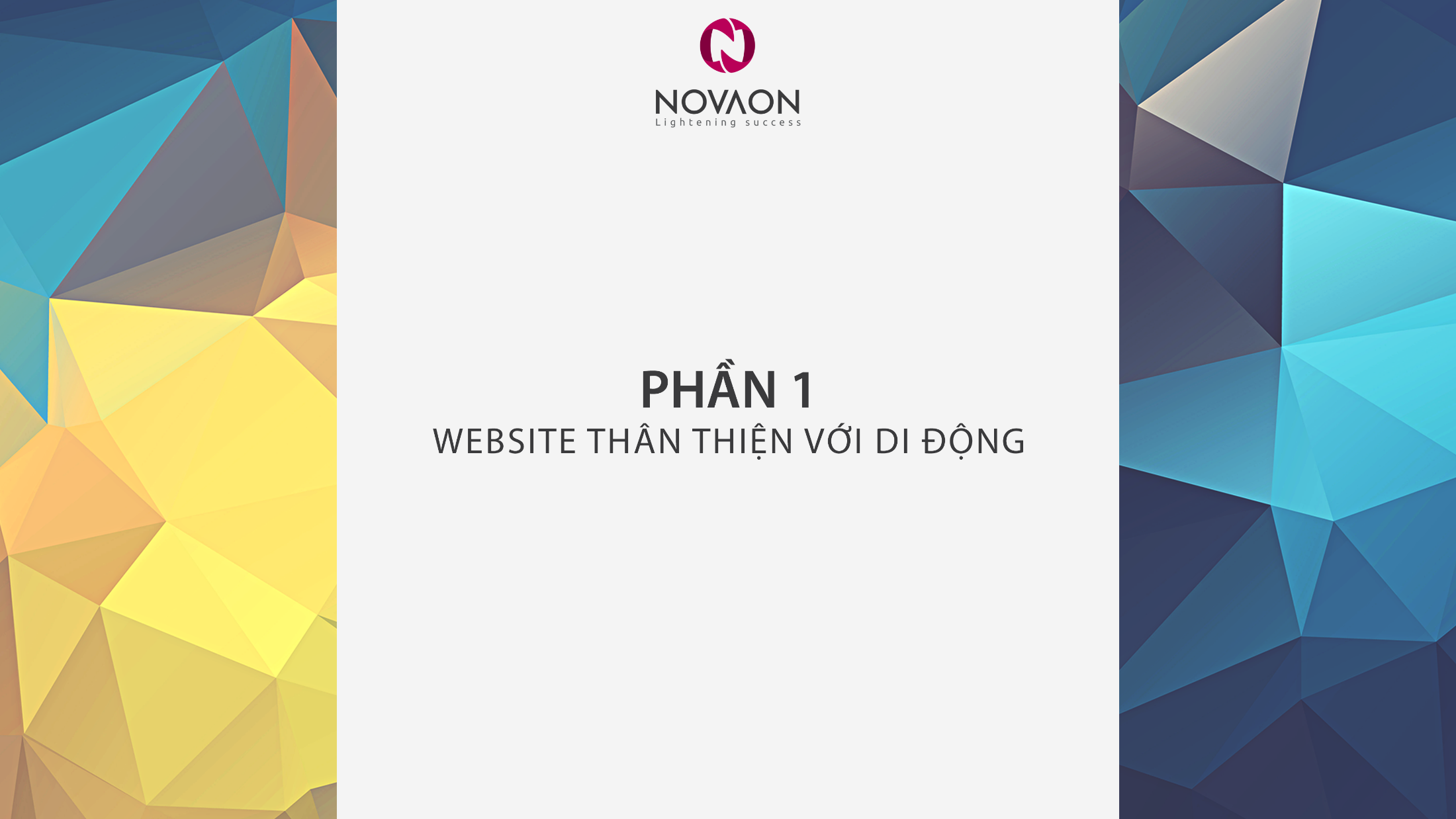 [Speaker Notes: Giới thiệu chào đầu – Giang – Chức danh – Nên có câu nối phần trình bày của anh Quý tới phần 2. 
Cấu trúc 2 phần. 
Giảm thiểu text; làm 01 version chỉ visual và ít chữ. 
Infographic -]
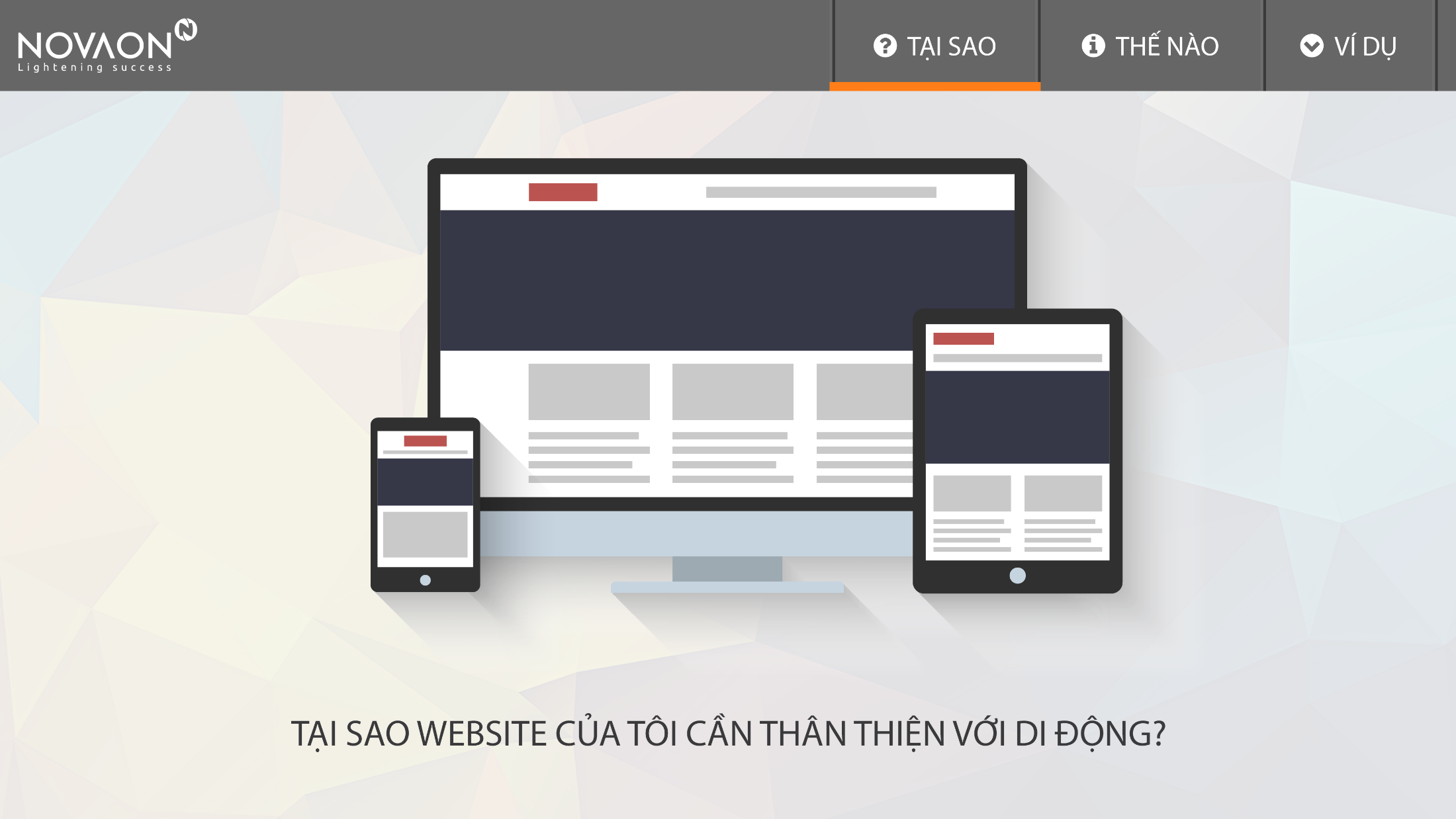 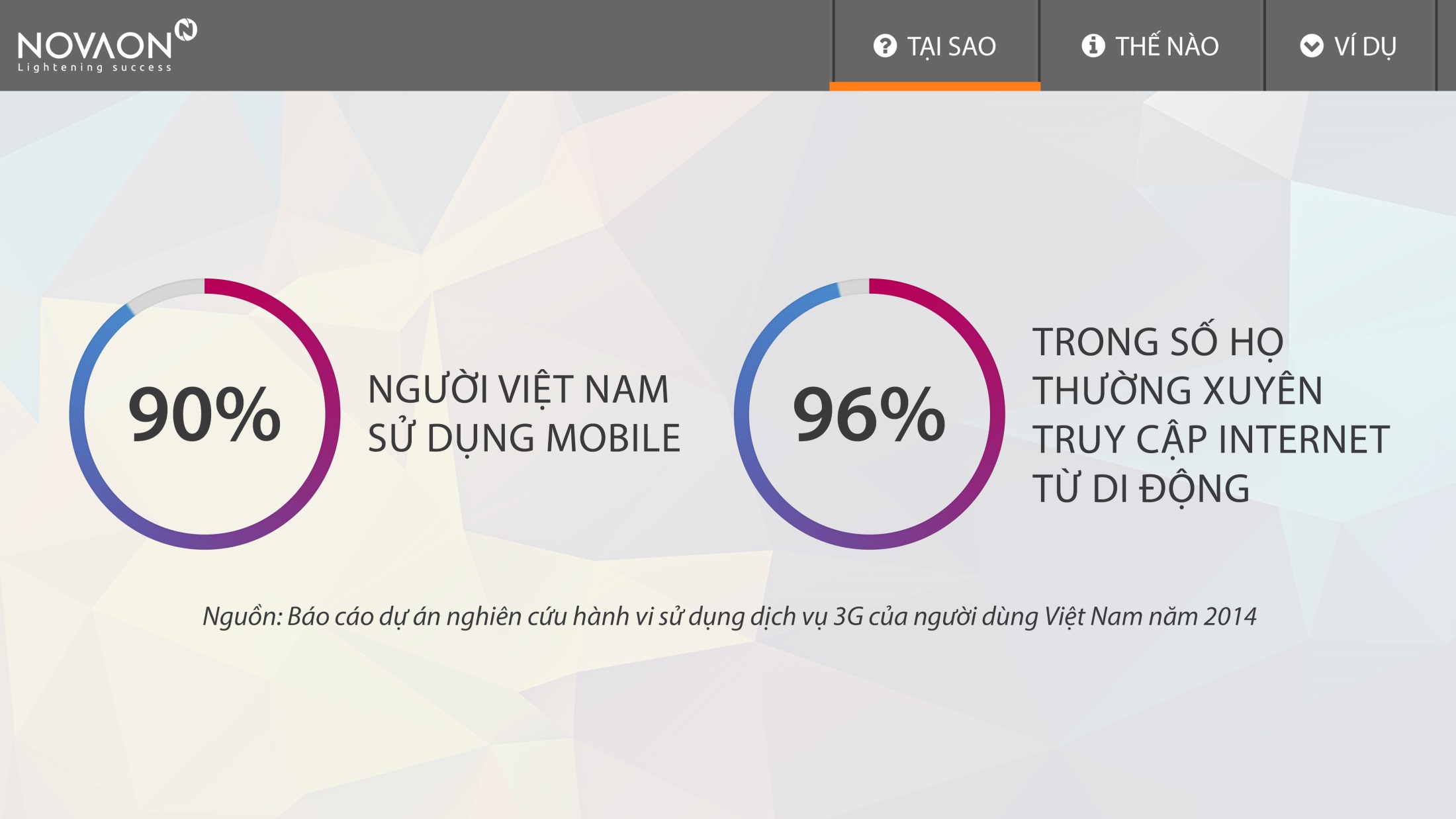 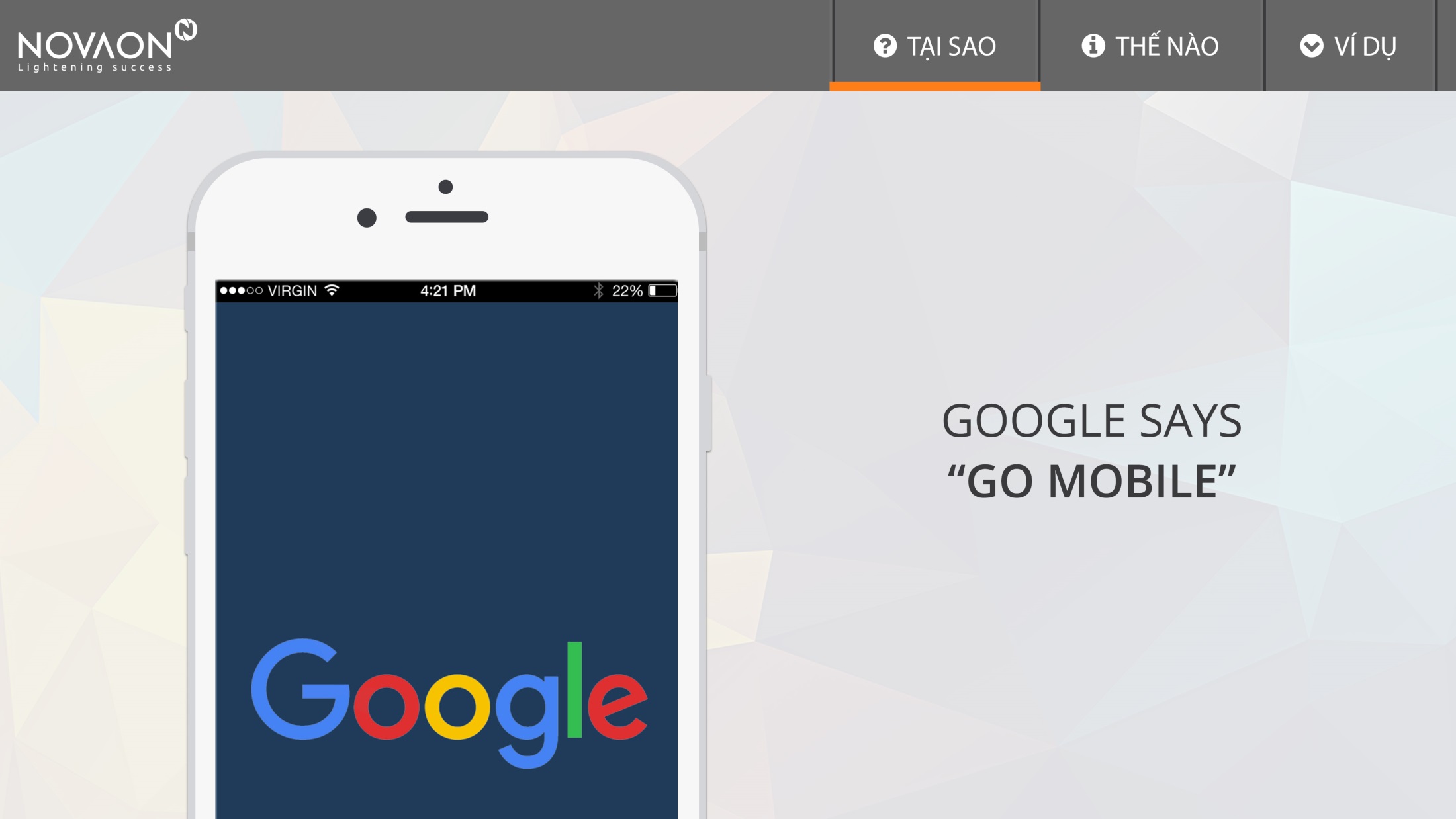 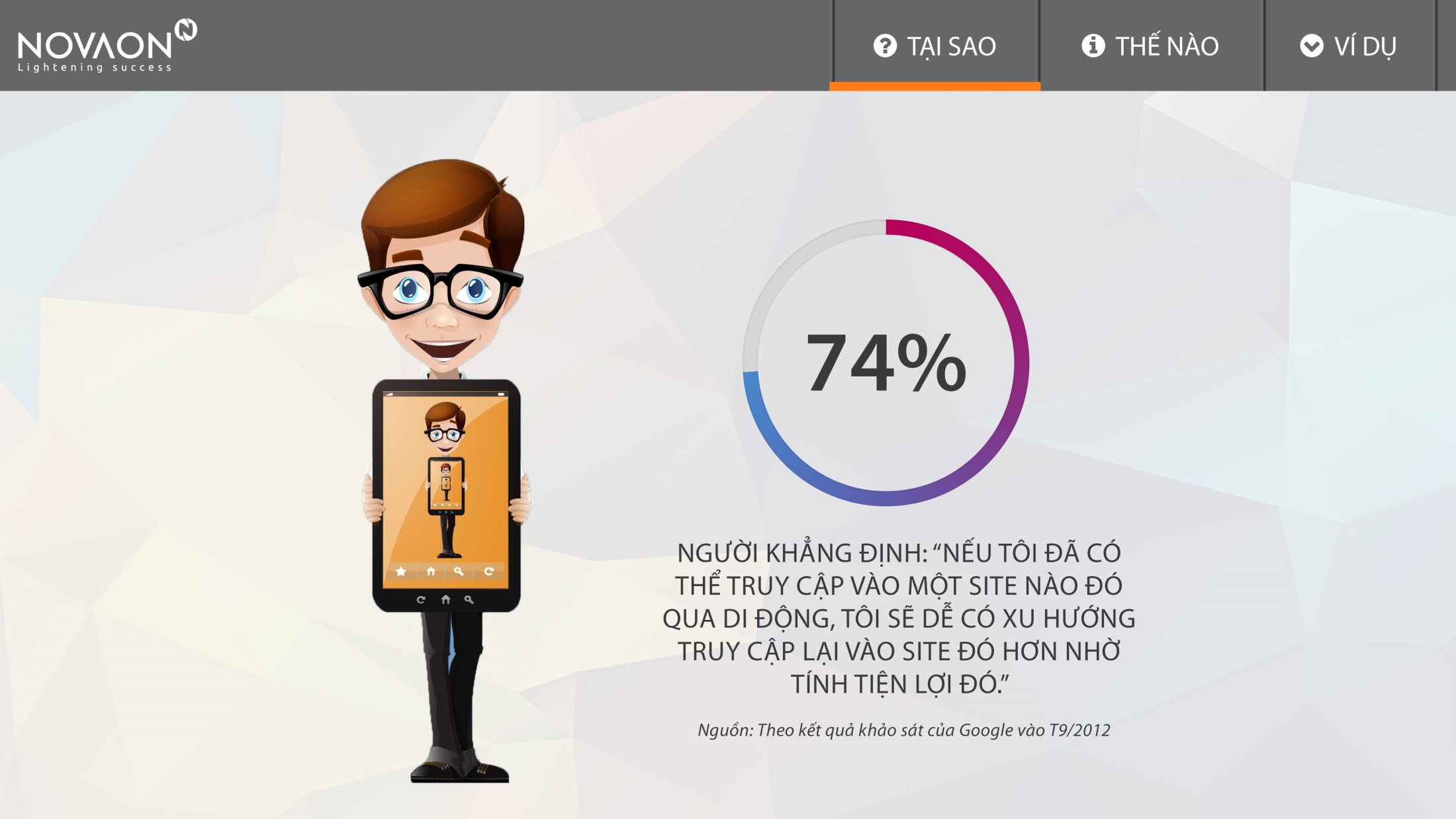 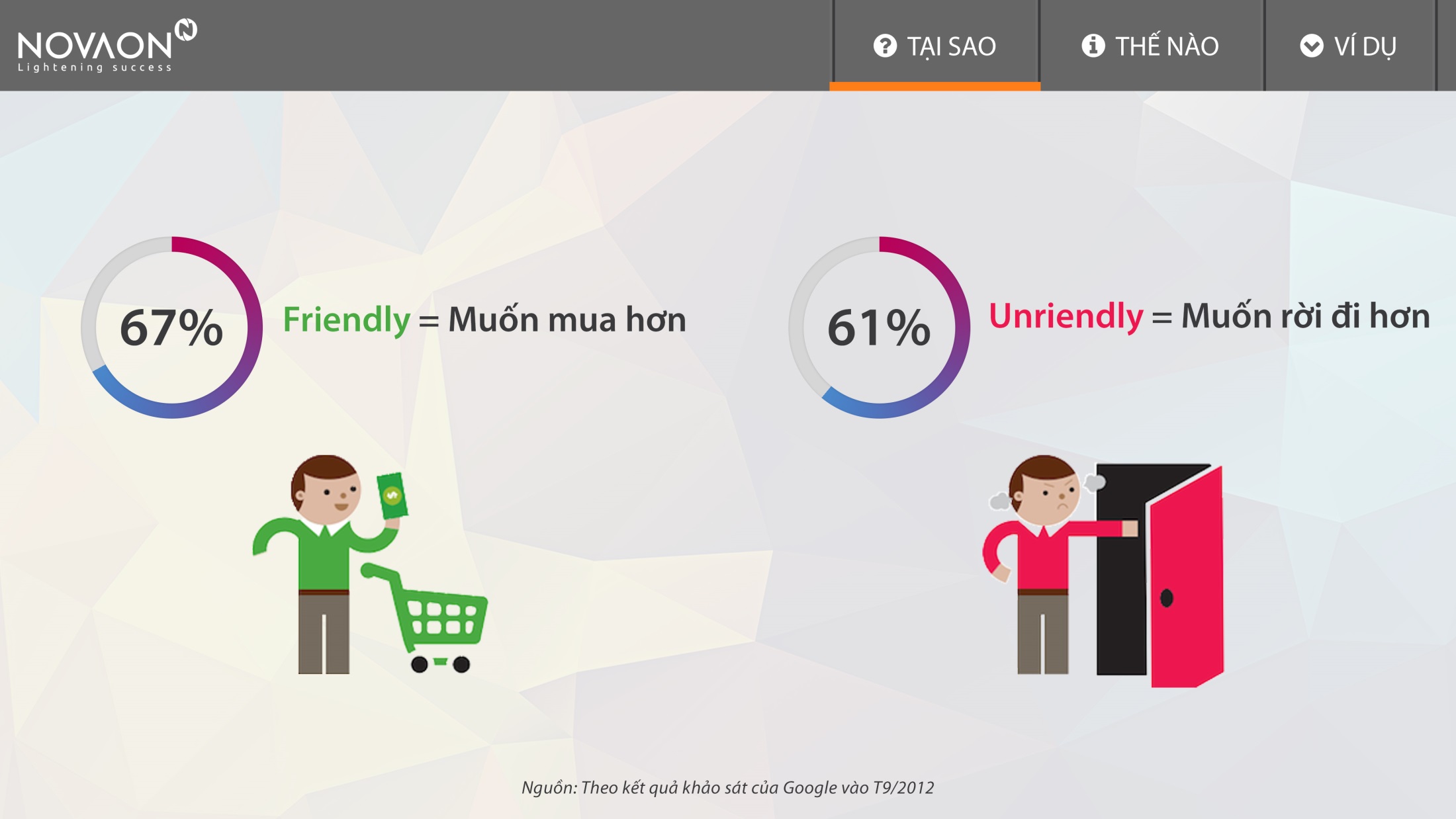 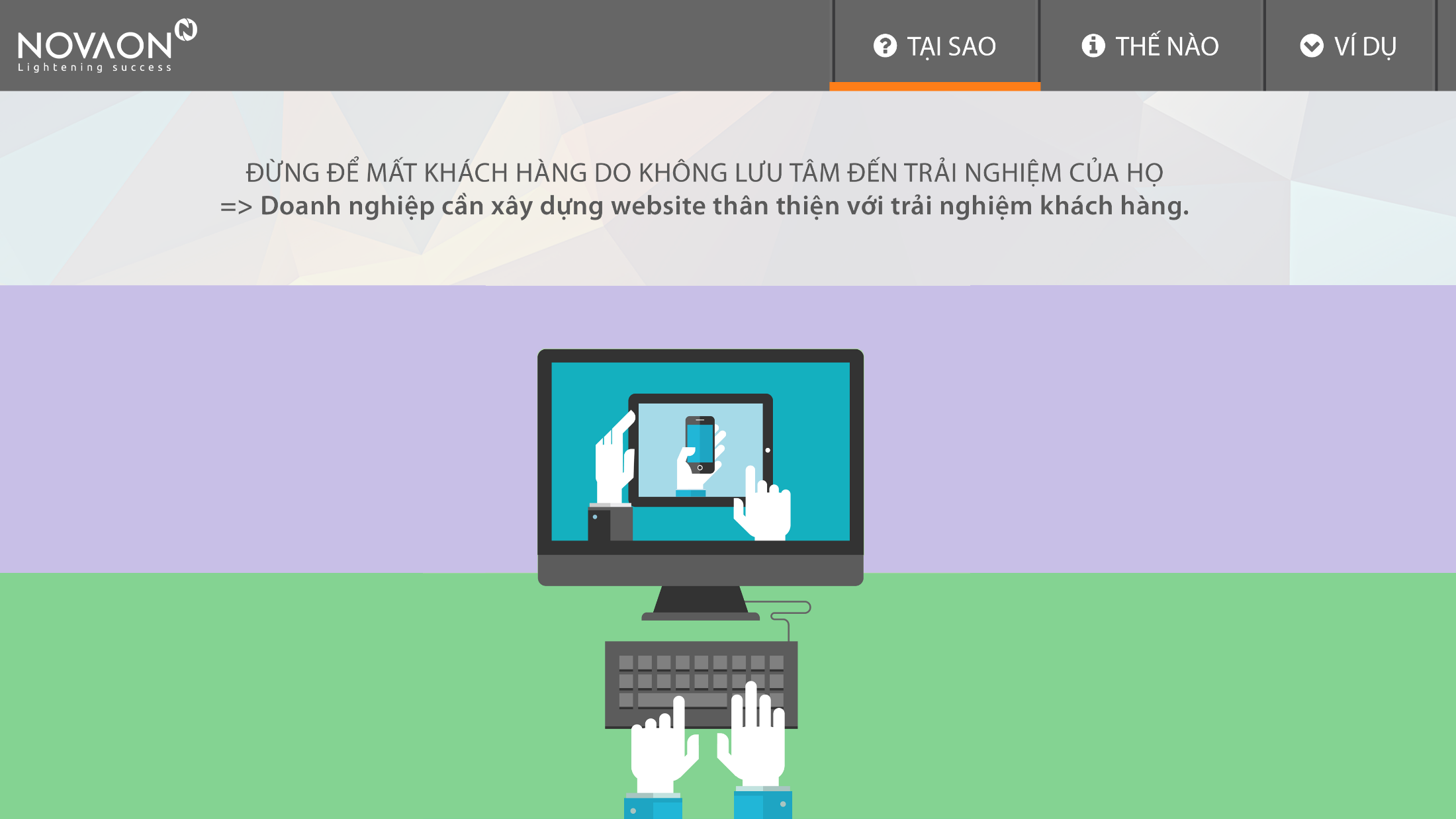 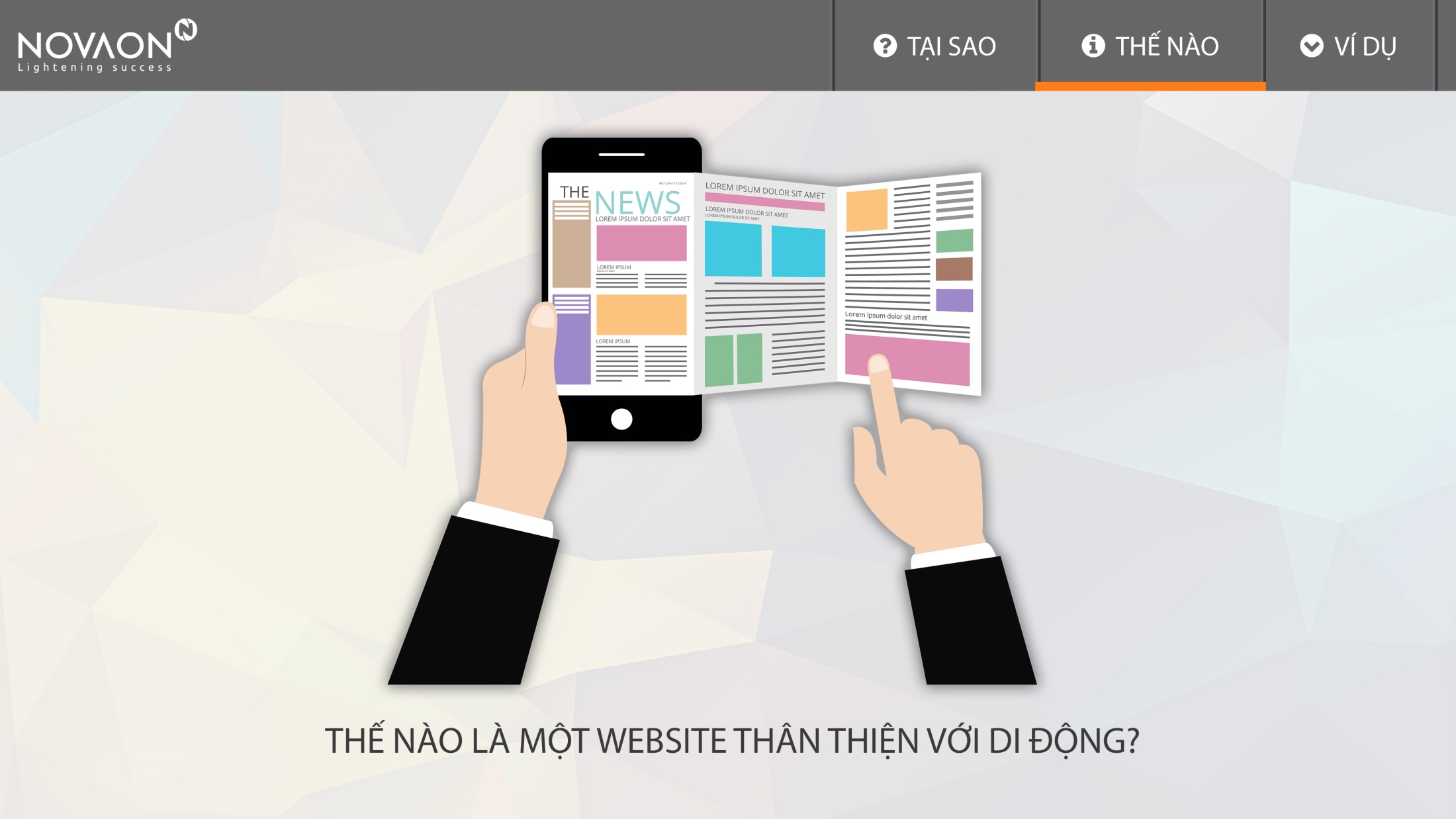 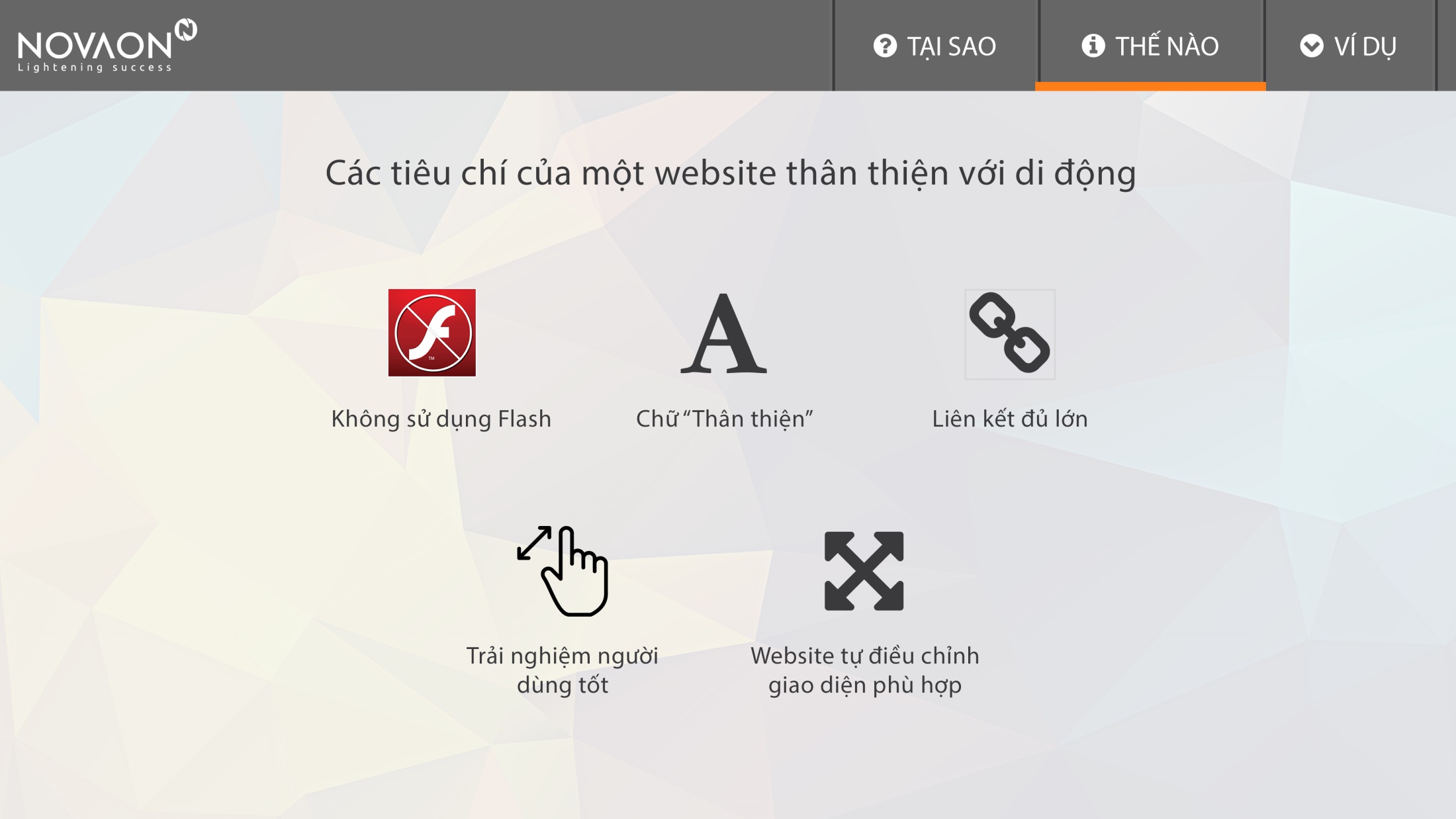 [Speaker Notes: Liên kết: hành vi người dùng: lướt chạm bằng ngón tay nên liên kết phải vừa với thiết diện ngón tay. 
Có rất nhiều loại kích thươc màn hình => Nếu ko fit thì trải nghiệm người dùng ko tốt.]
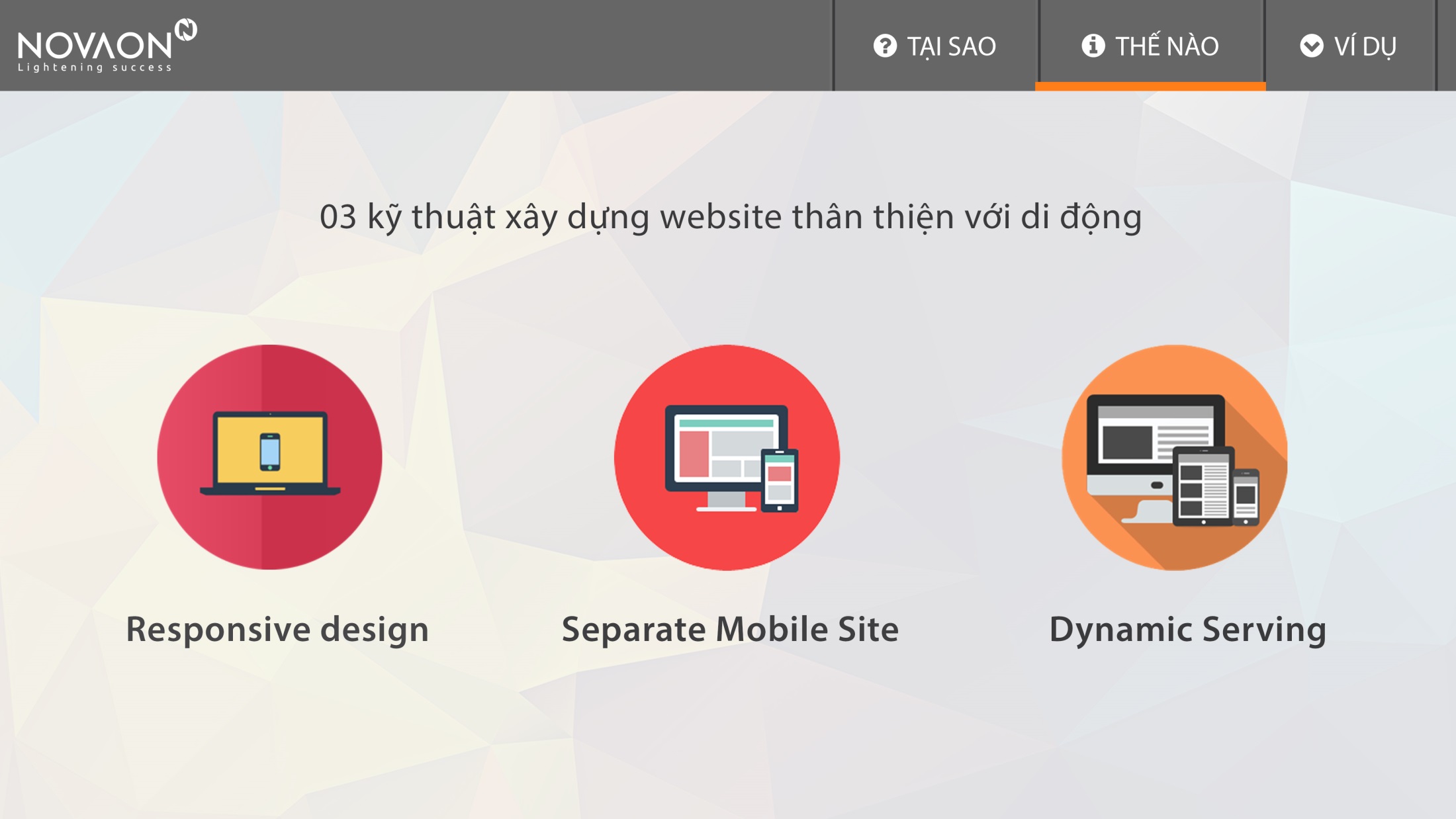 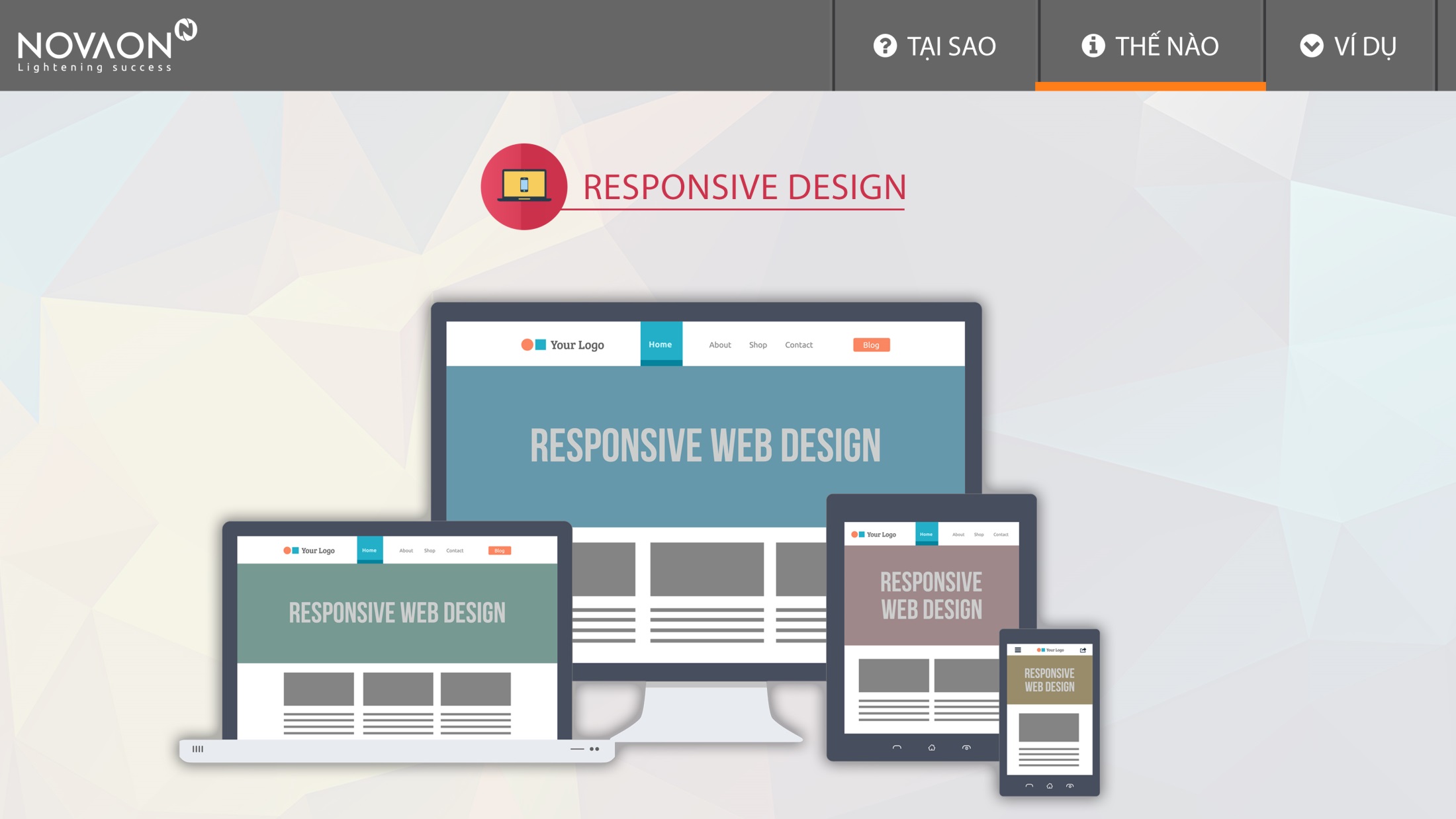 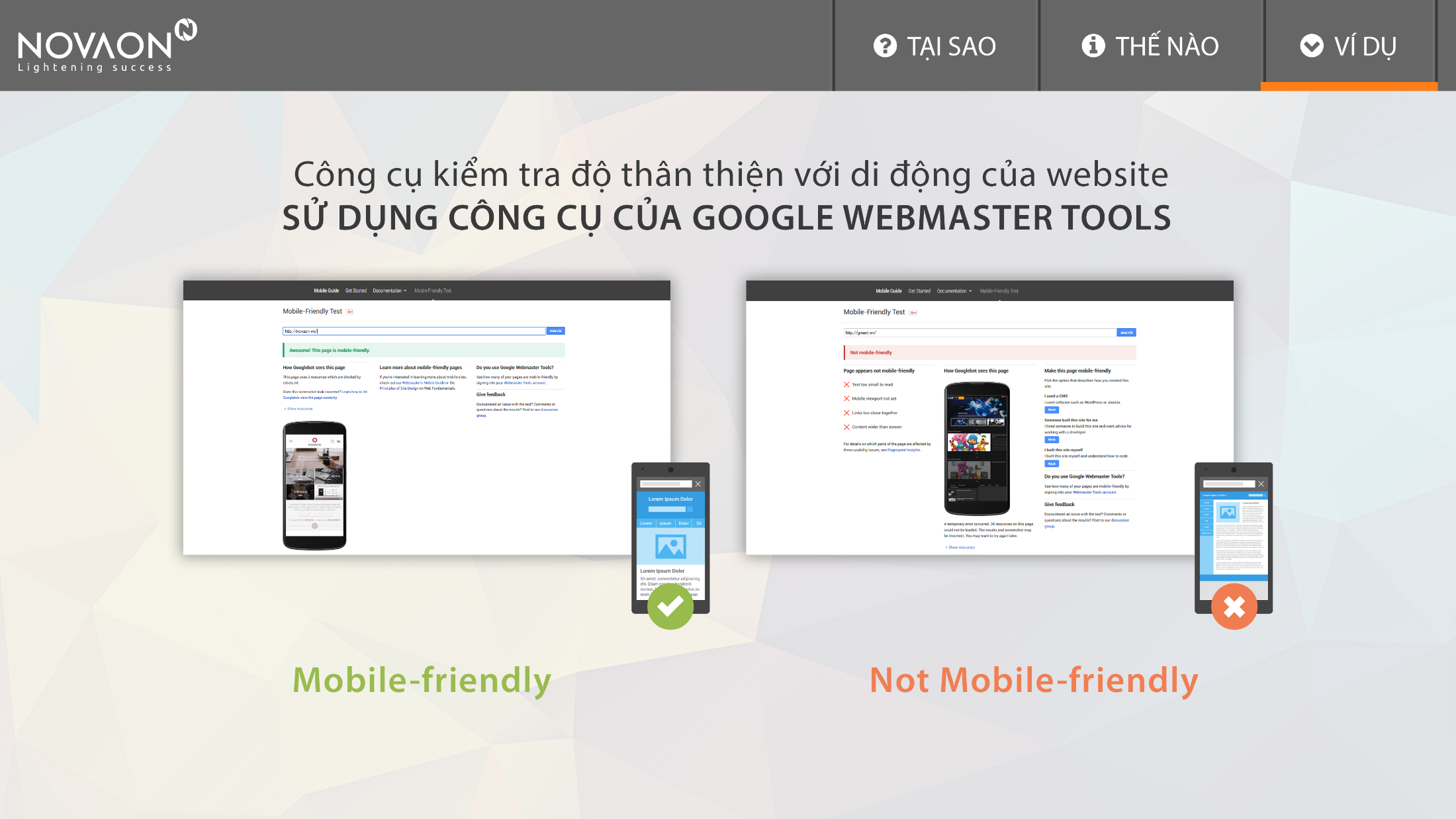 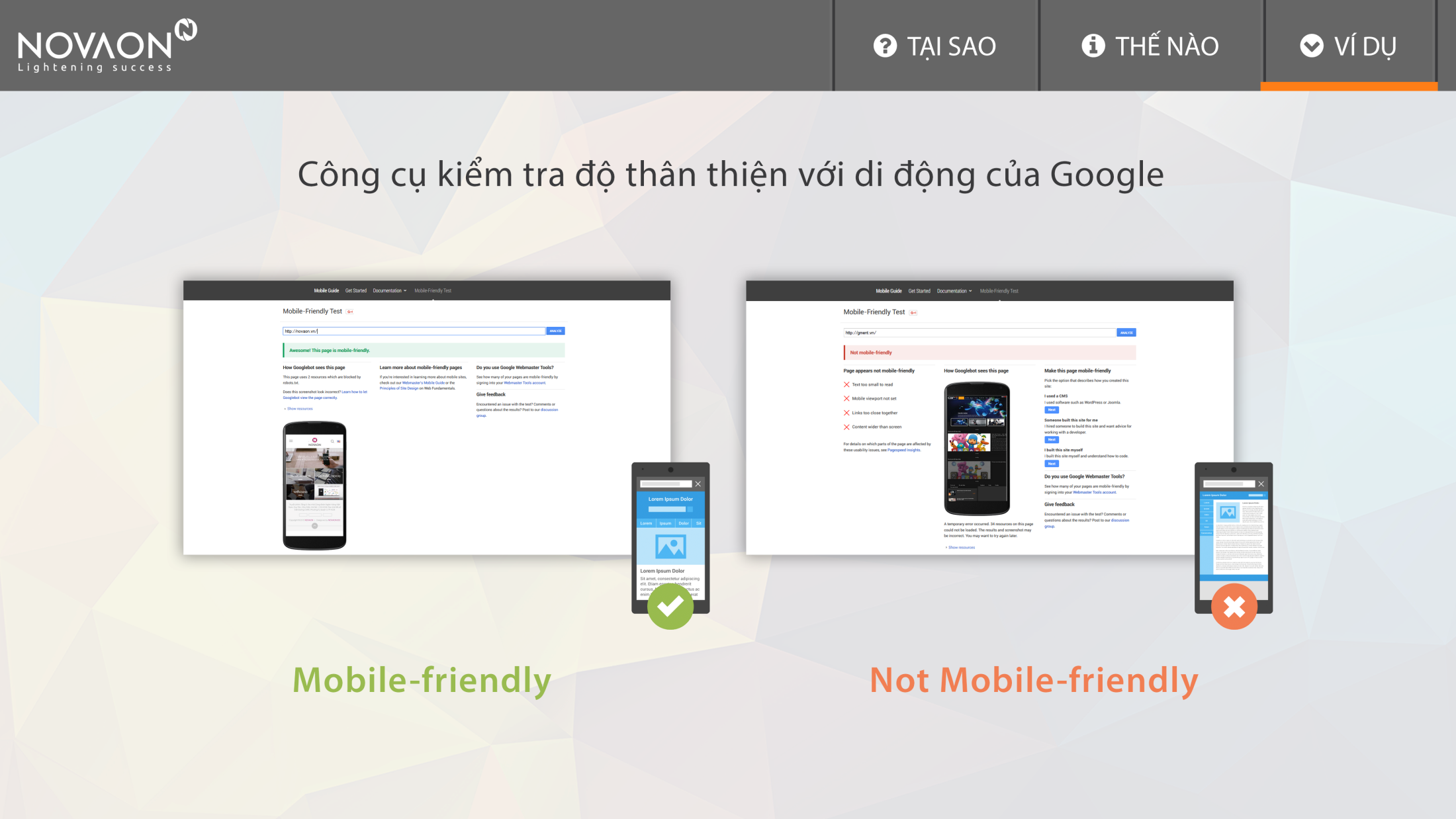 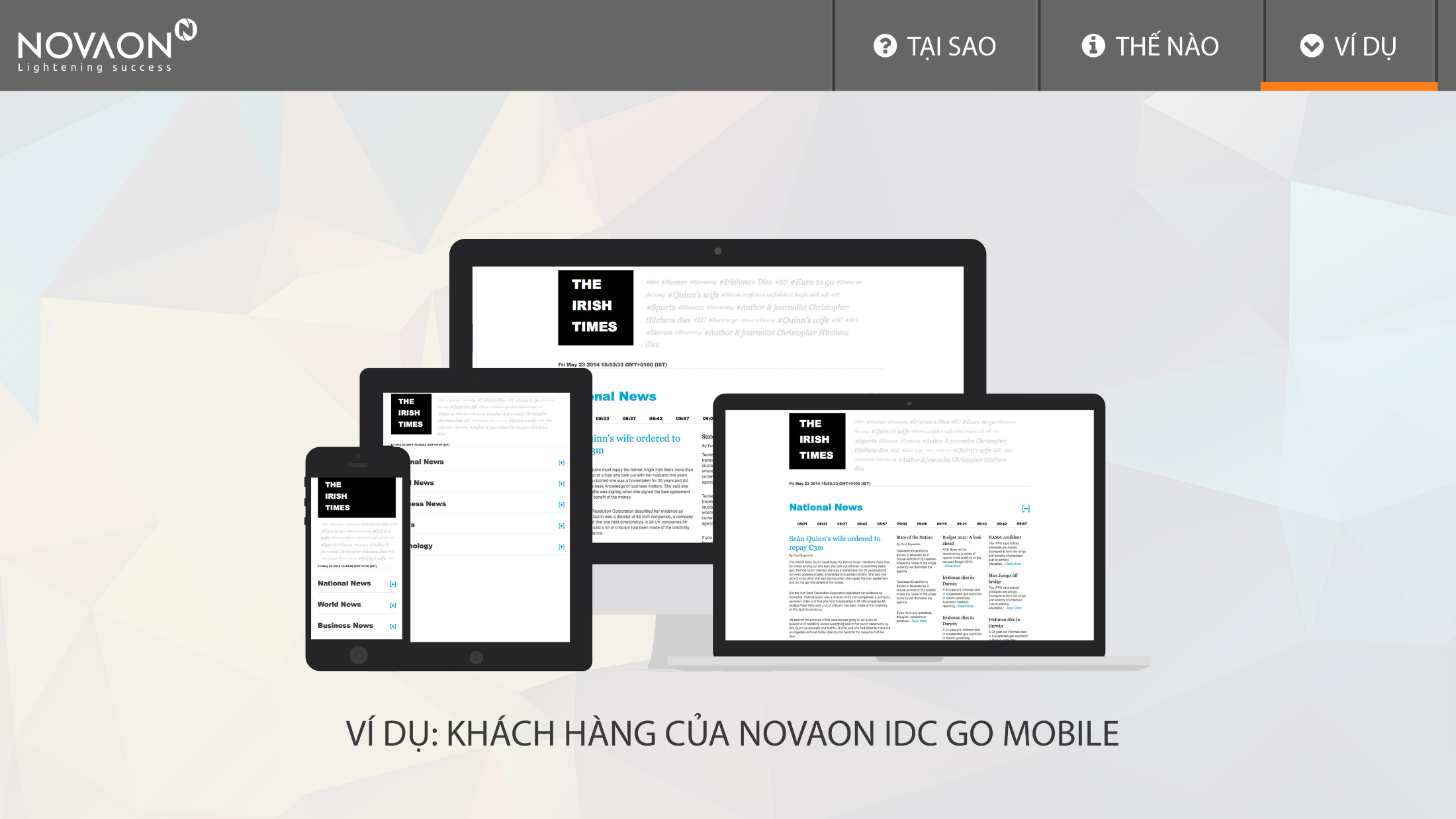 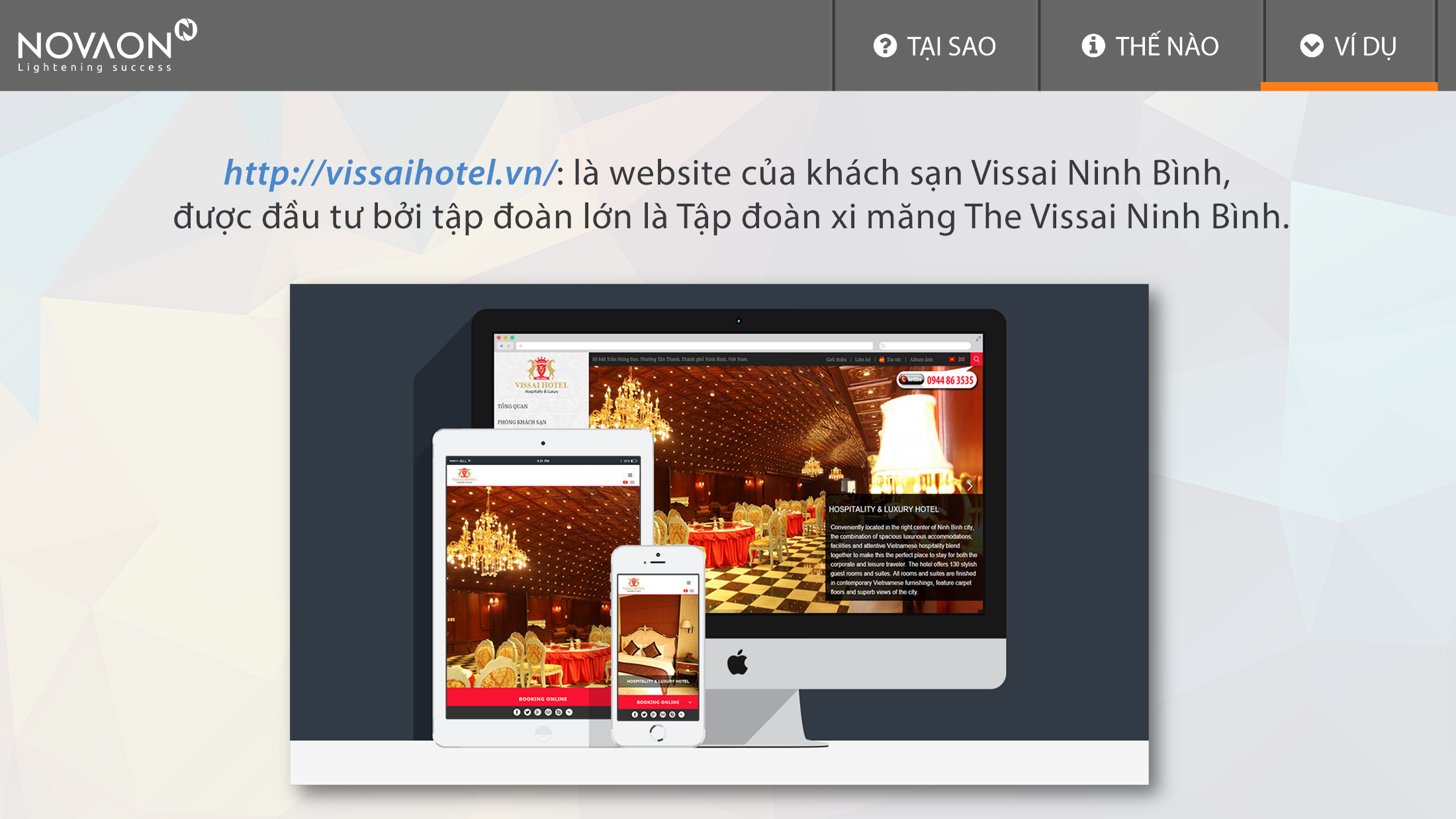 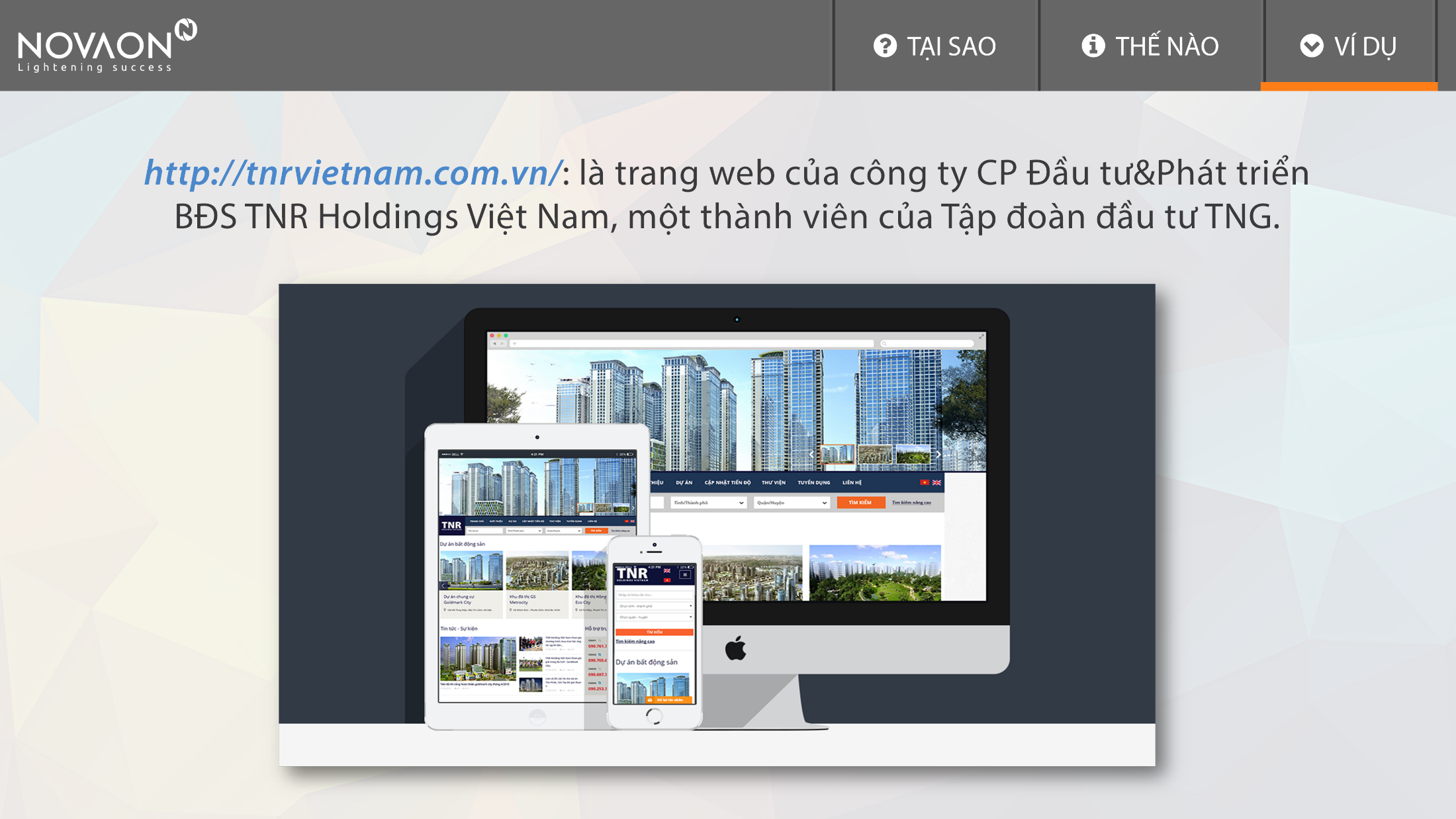 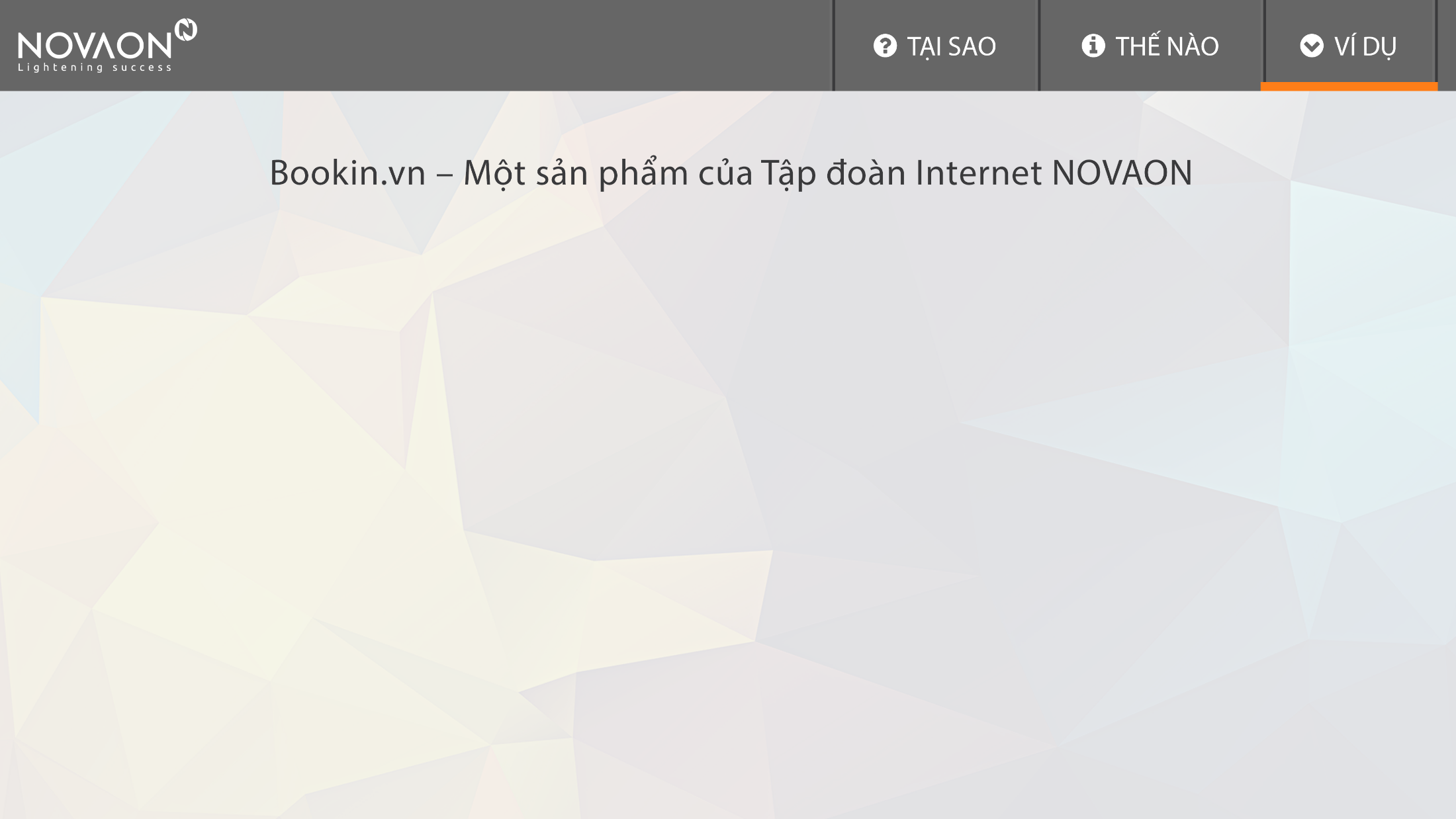 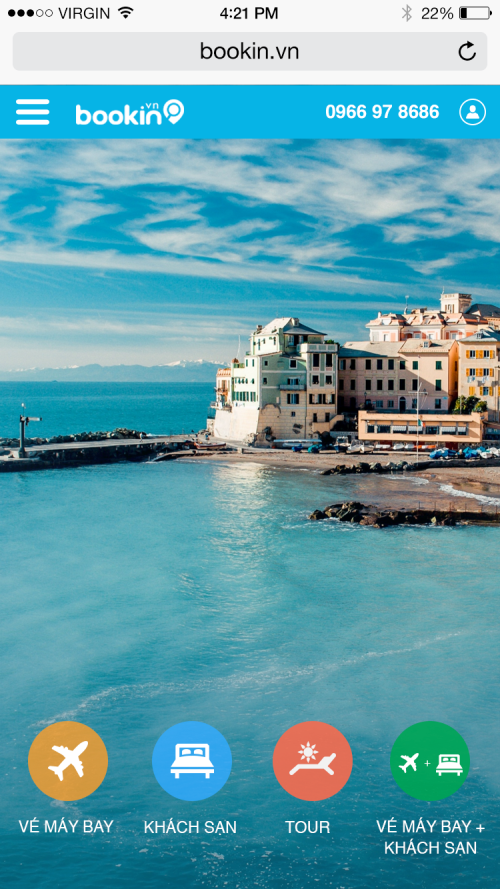 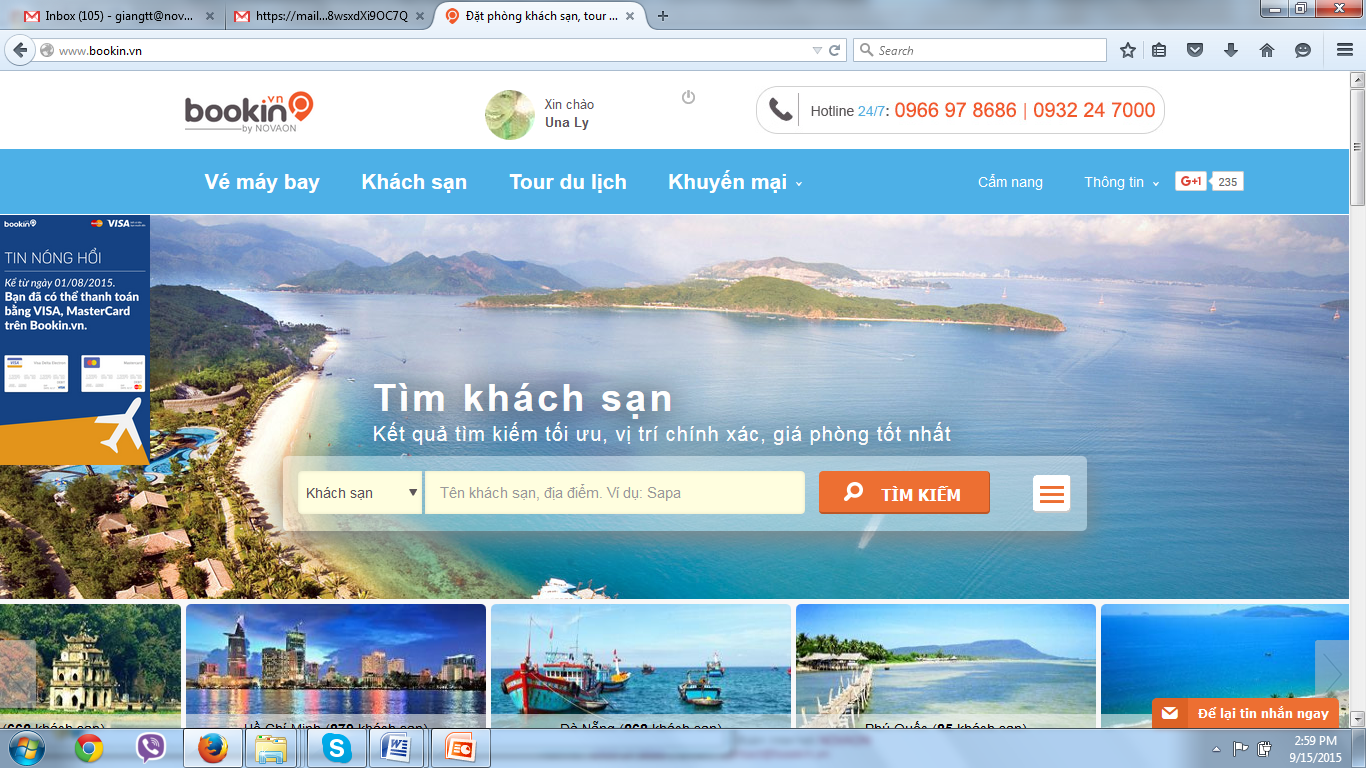 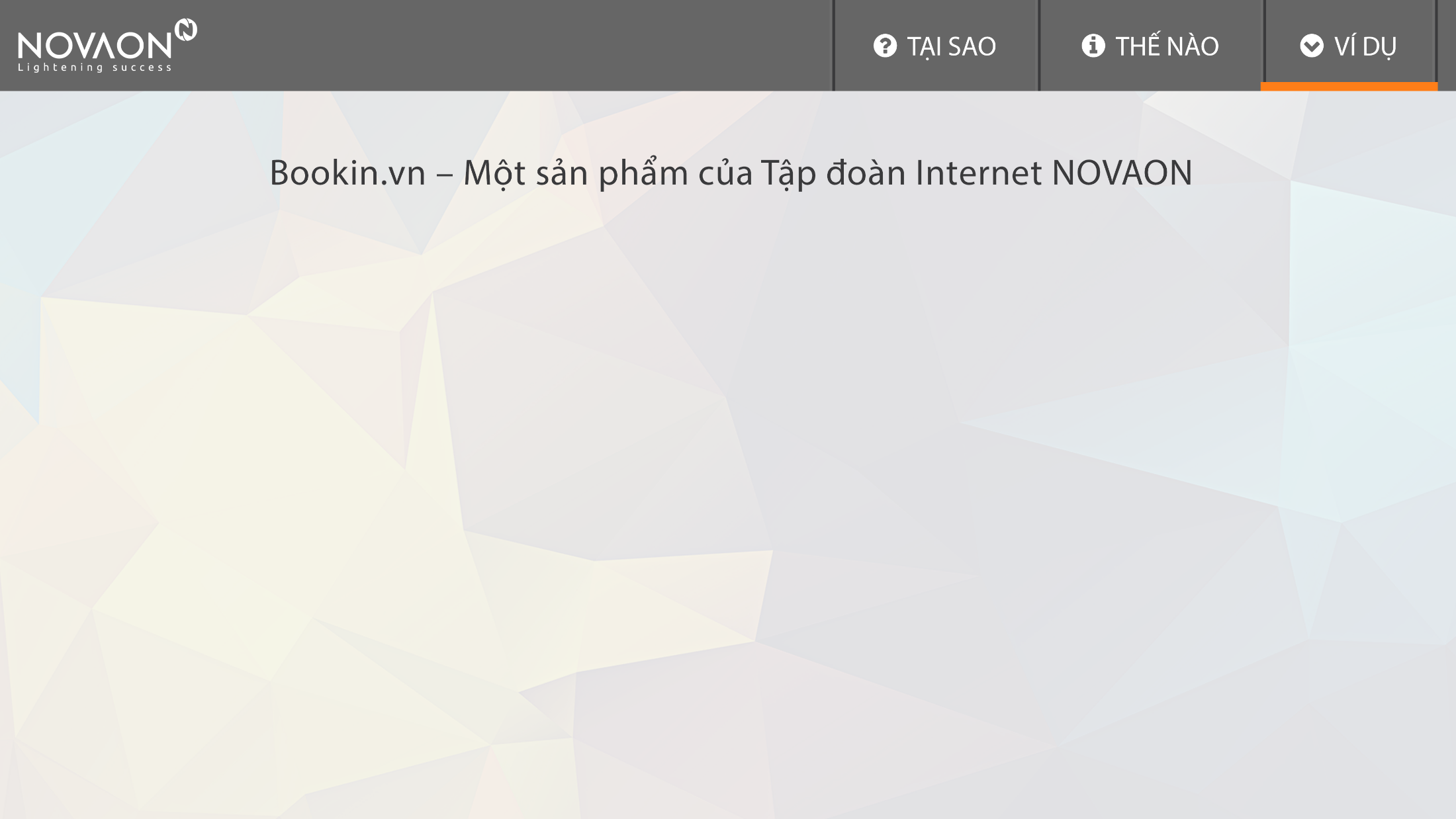 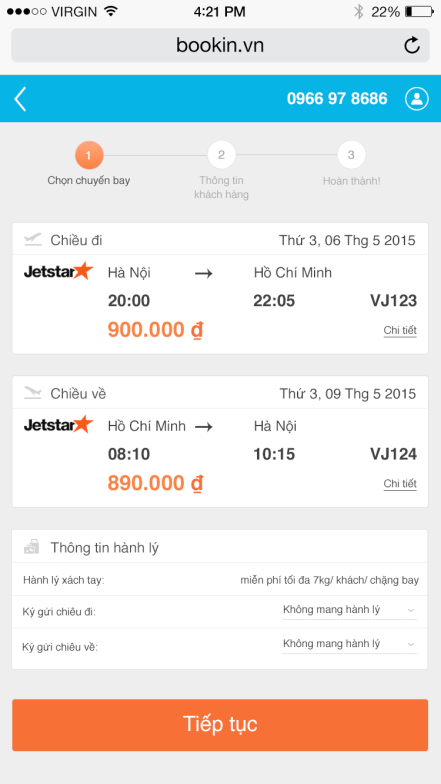 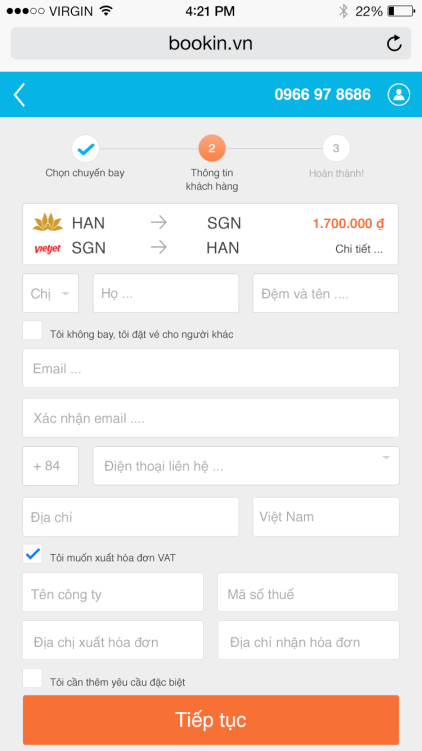 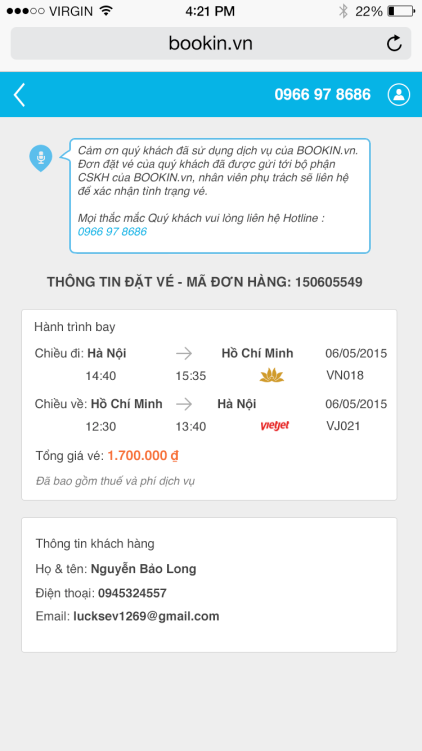 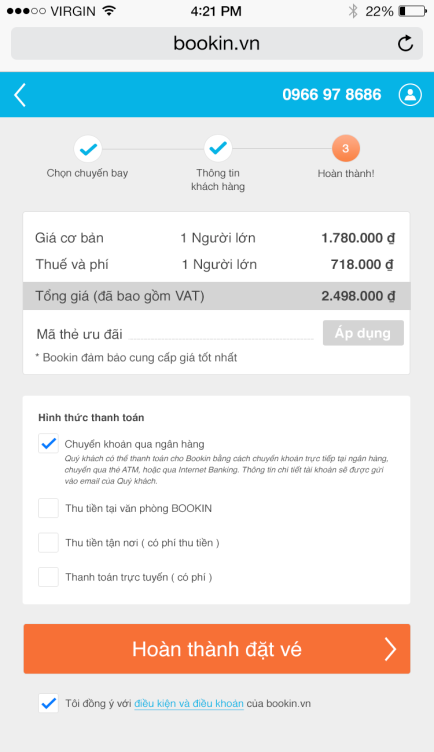 [Speaker Notes: Clear step – fit screen -]
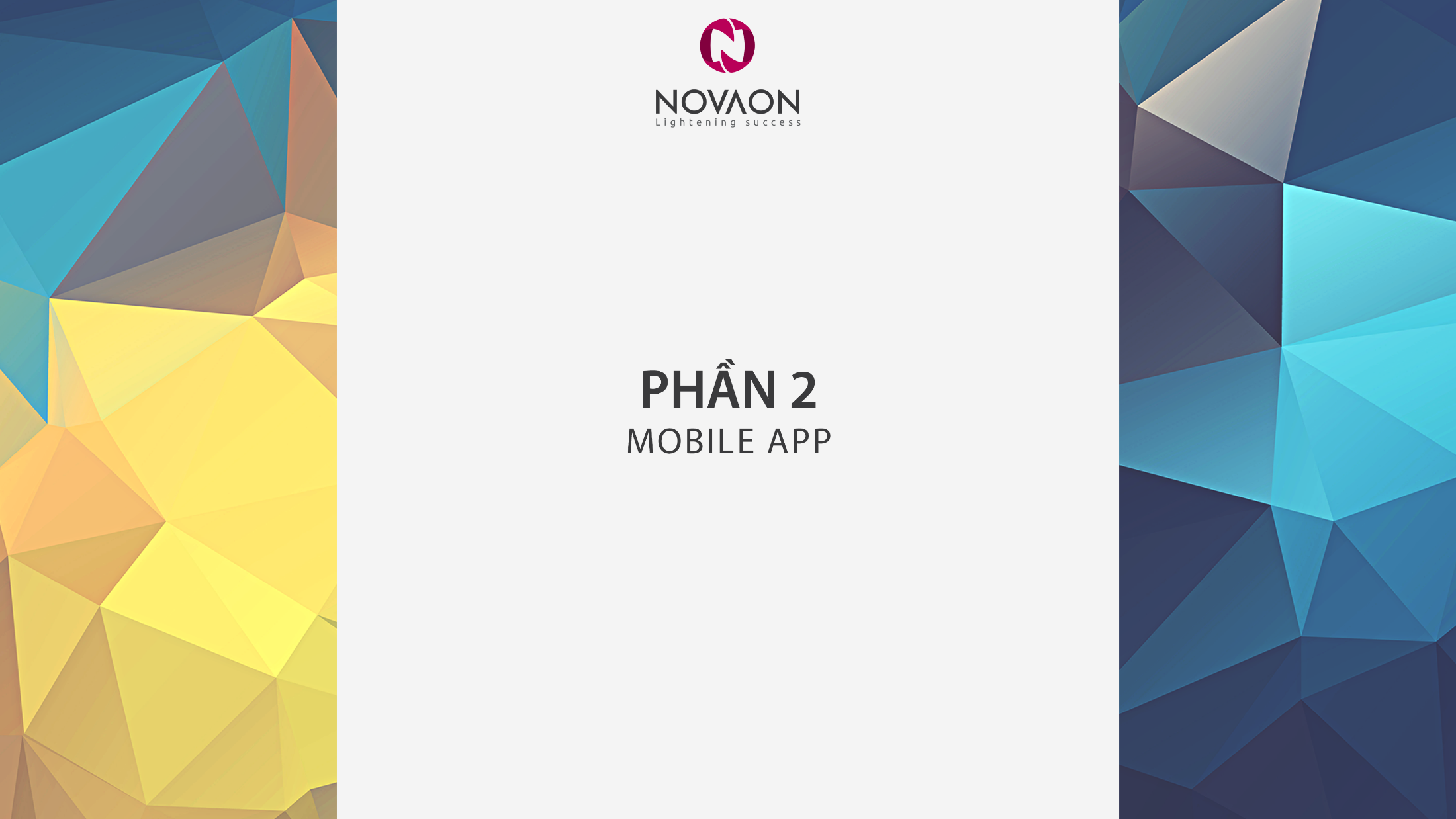 Mobile App của các thương hiệu trên thế giới
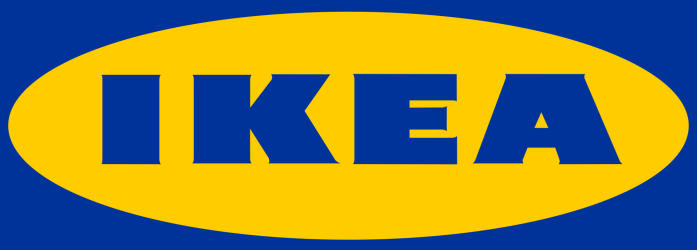 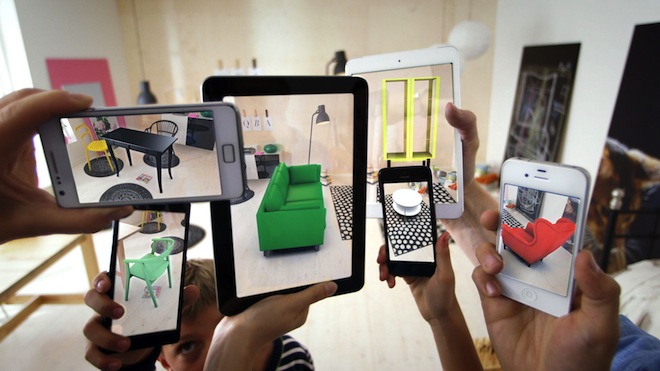 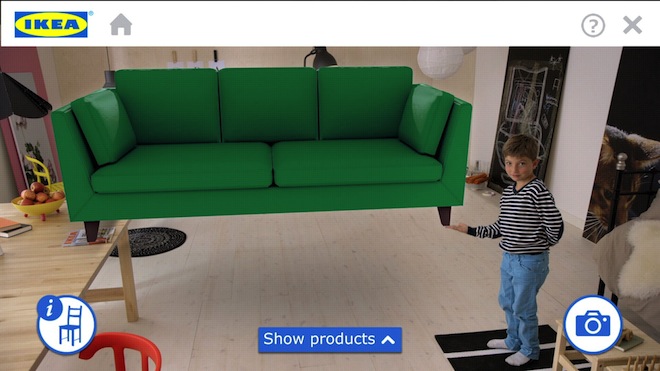 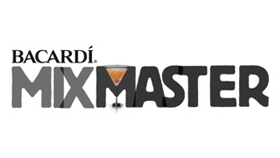 Barcadi Mix Master Apps
Câu chuyện mobile app của thương hiệu tại Việt Nam
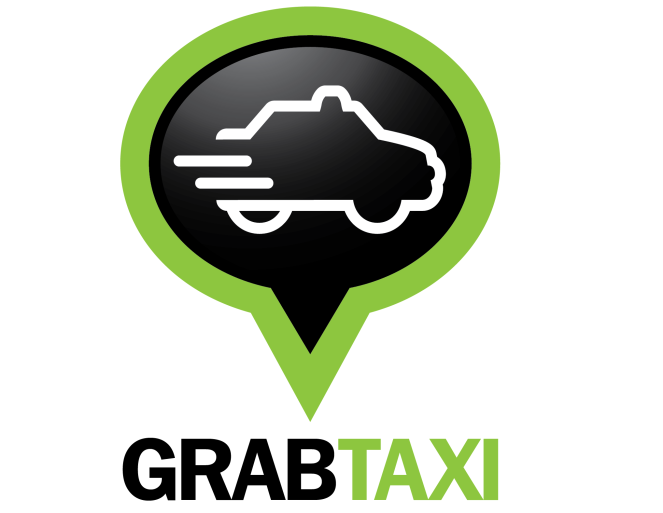 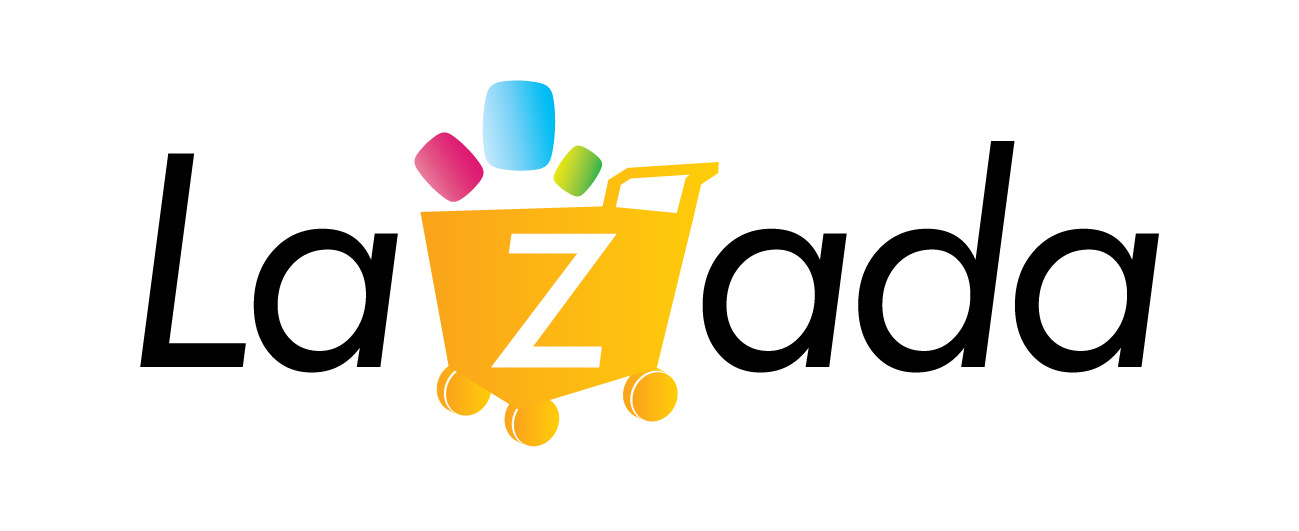 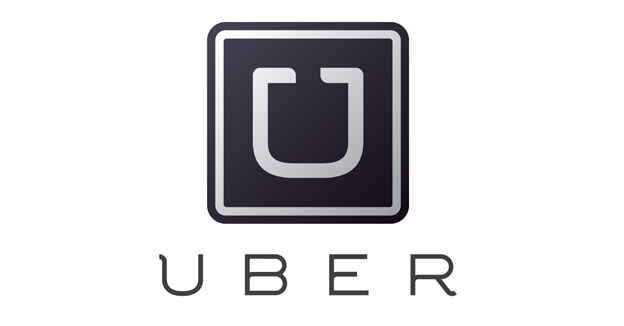 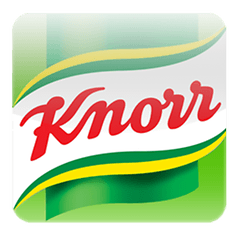 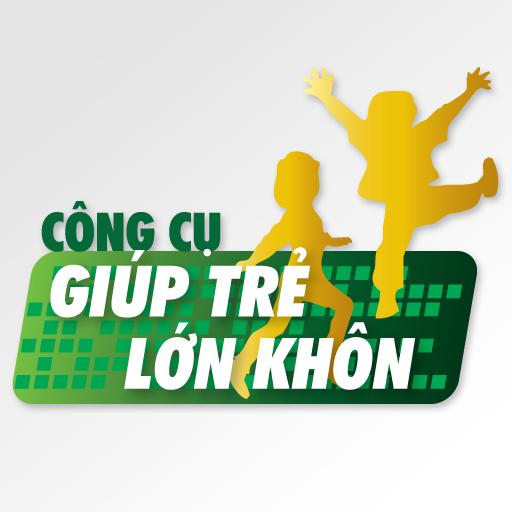 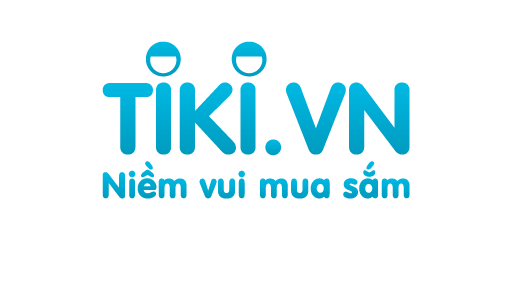 [Speaker Notes: Bo bot 1 logo lazada thay = shopee]
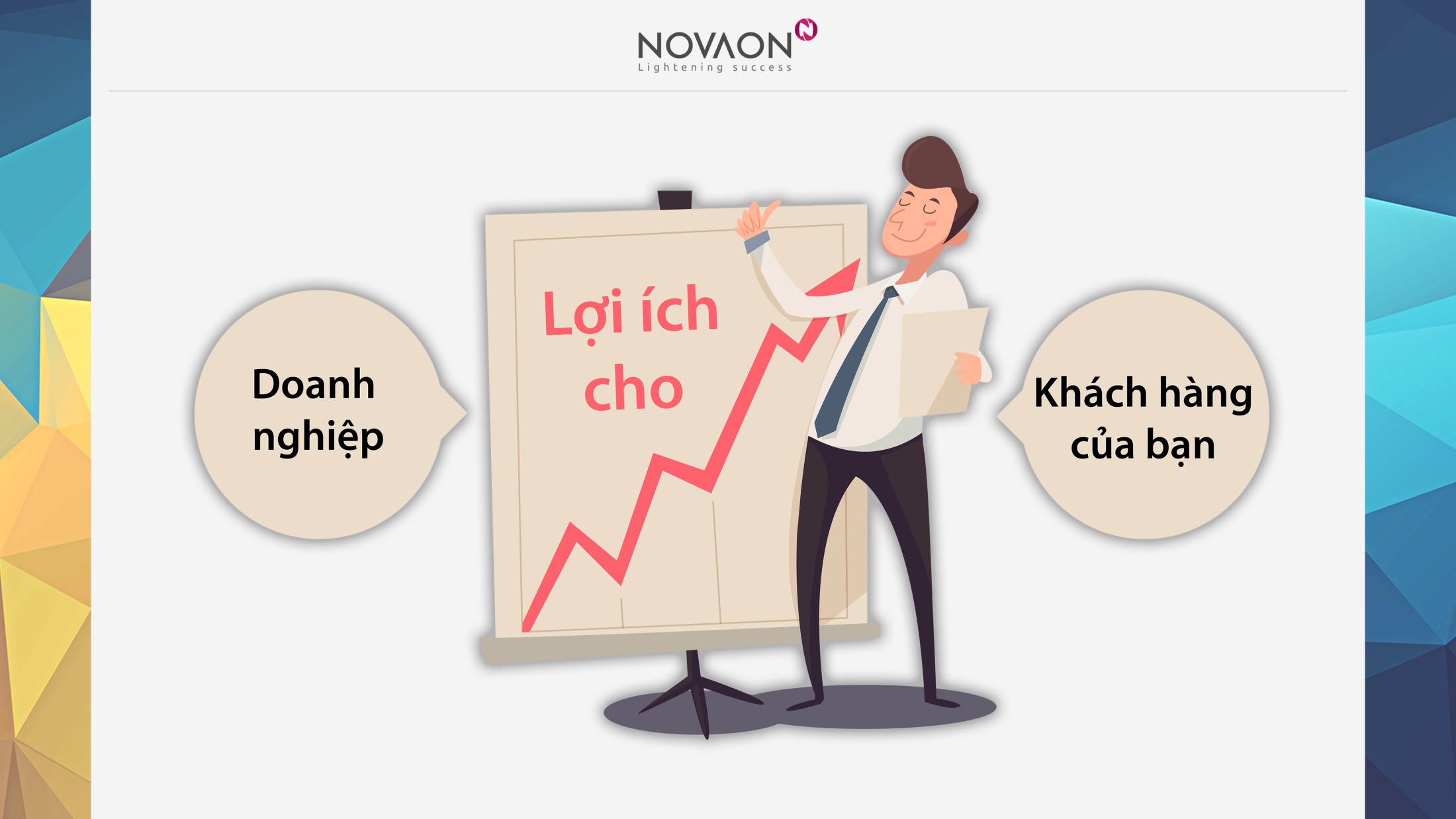 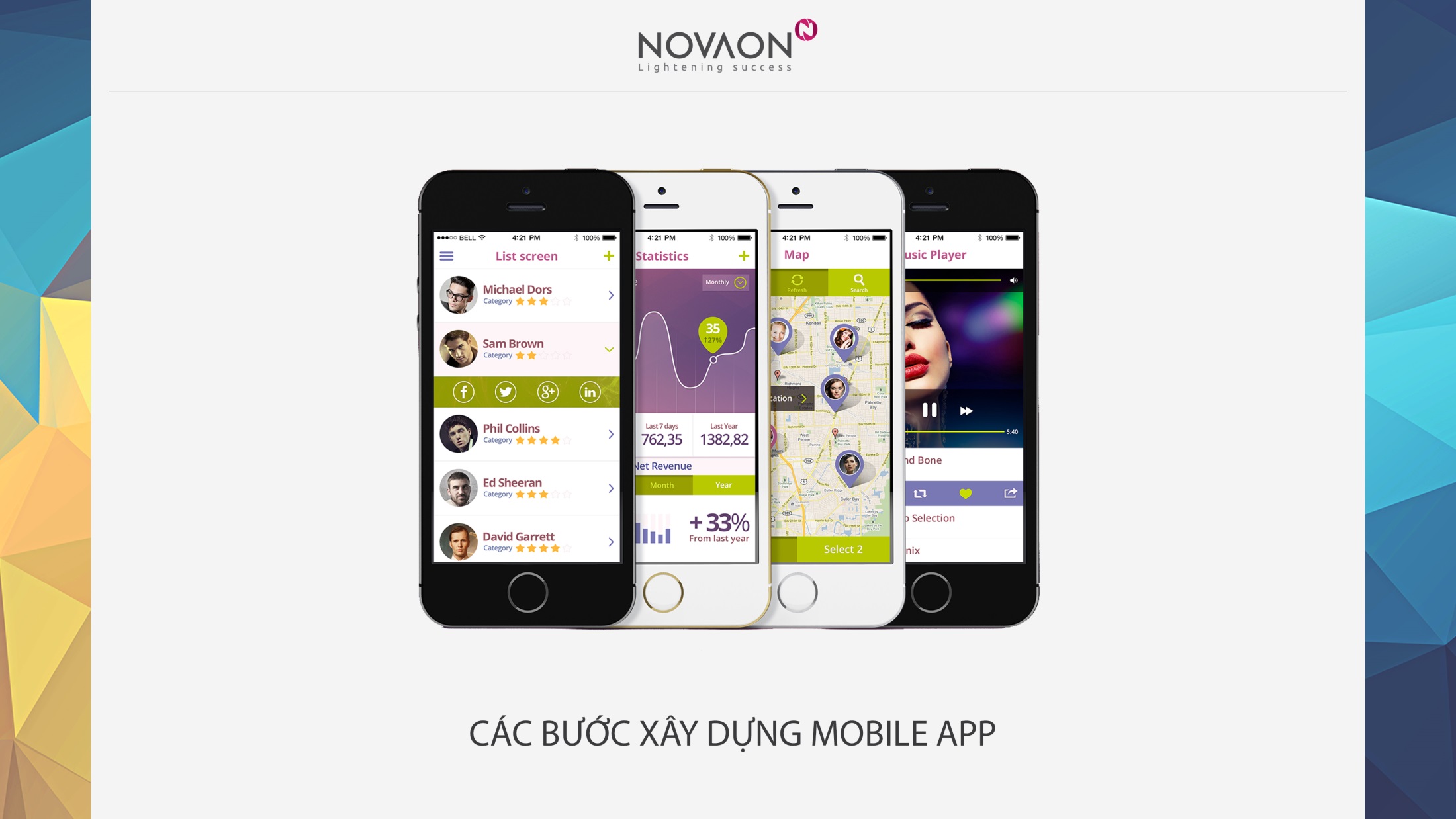 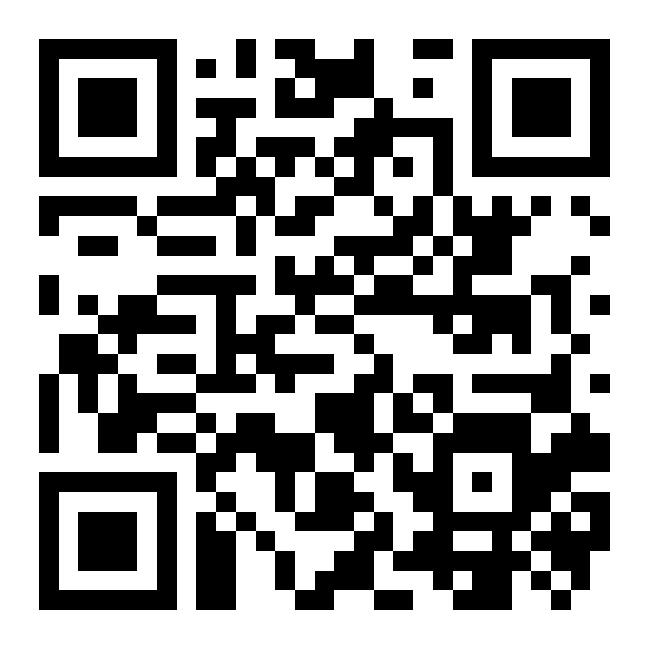 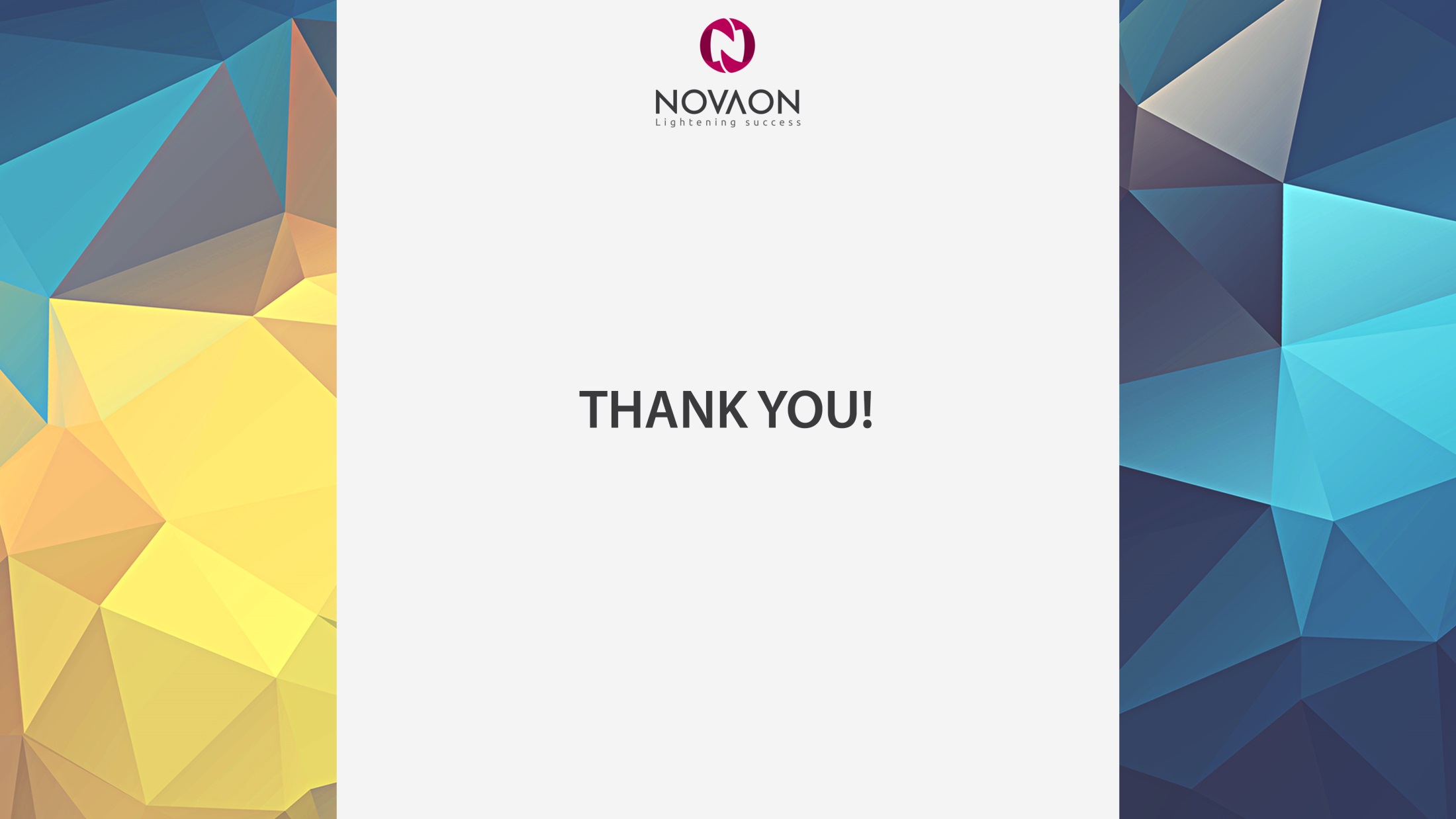